Научно-практический форум «Вопросы качества продукции военного и гражданского назначения организаций оборонно-промышленного комплекса», «Качество ОПК – 2018»
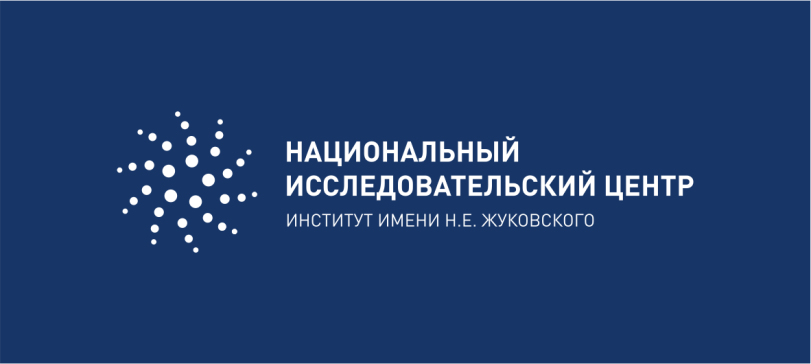 Механизмы реализации контрактов полного жизненного цикла
Клочков Владислав Валерьевич,
Директор департамента стратегии
и методологии управления созданием
научно-технического задела, д.э.н., к.т.н.
Нижний Новгород, 14 февраля 2018 г.
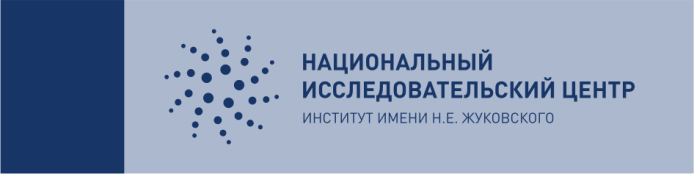 Современные требования заказчика и эксплуатанта образцов ВВСТ
Соответствие образца заданным ТТХ и его создание в заданные сроки;

Бездефектность продукции и бесперебойная эксплуатация;

Регулярные и предсказуемые затраты в эксплуатации.

=> качество ВВСТ необходимо обеспечивать на всех стадиях ЖЦ

Системное решение – интегрированная система гарантий качества ВВСТ на всех стадиях ЖЦ
2
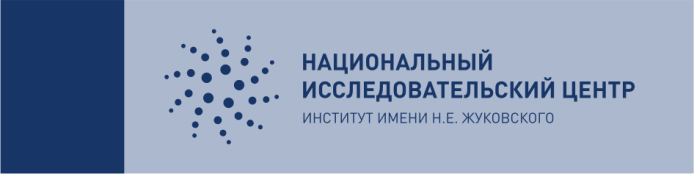 Механизмы обеспечения качества на всех стадиях ЖЦ ВВСТ:
На стадии ОКР:
Фиксация ТТХ и сроков создания образца со штрафными санкциями за невыполнение;
Разработка образцов ВВСТ на основе методов системной инженерии, только при наличии подтвержденного НТЗ, на базе отработанных технологий, достигших промышленного УГТ.

На стадии производства:
Фиксация цены поставок;
Гарантии бездефектности (традиционная гарантия производителя).

На стадии эксплуатации:
График ввода в строй, включая обязательства по интенсивности эксплуатации и компенсацию за КПН;
Контракты на ТОиР с фиксированой ставкой и обязательствами по поддержанию уровня готовности парка изделий
=> Для заказчика и эксплуатанта фиксированы затраты и результаты применения изделий по назначению;
Для разработчика и производителя фиксированы доходы;
Он несет все фактические затраты на обеспечение бесперебойной эксплуатации;
=> Разработчик и производитель заинтересован в снижении затрат и совершенствовании продукции.
3
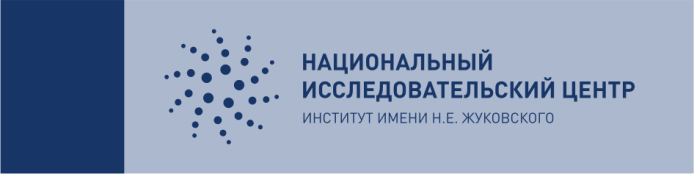 Проблема обеспечения экономической заинтересованности разработчика и производителя в повышении надежности продукции (на примере парка авиадвигателей)
4
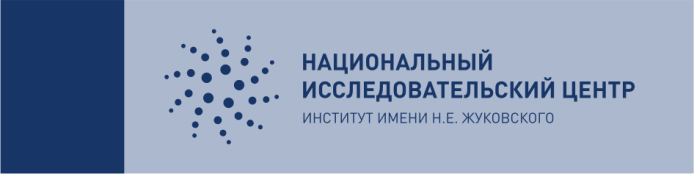 Проблемы реализации контрактов полного ЖЦ на стадии эксплуатации ВВСТ
Проблемы начального этапа эксплуатации нового образца:
постепенное освоение нового образца в эксплуатации, ограниченная интенсивность эксплуатации;
Конструктивно-производственные недостатки (КПН) и другие причины отказов.


Проблемы поддержания бесперебойной эксплуатации ВВСТ:
Выполнение ТОиР современных сложных систем и комплексов ВВСТ требует специальных компетенций (специализированного оборудования, квалифицированного персонала);
Отказы, замены элементов, др. операции ТОиР происходят нерегулярно, даже если они плановые и прогнозируемые;
5
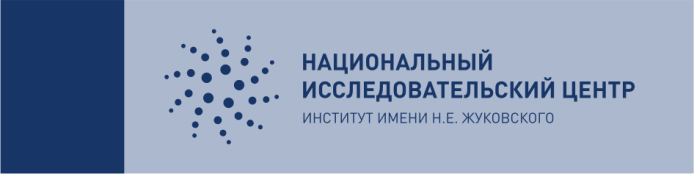 Проблемы начального этапа эксплуатации нового образца ВВСТ и их решения
Постепенное освоение нового образца в эксплуатации, ограниченная интенсивность эксплуатации;
может быть целесообразной стартовая скидка, компенсирующая меньшую интенсивность эксплуатации

Конструктивно-производственные недостатки (КПН) и другие причины отказов.

Нужно ли устанавливать виновных в каждом отказе, или важнее устанавливать и устранять их причины (даже если, возможно, виновен эксплуатант)?
6
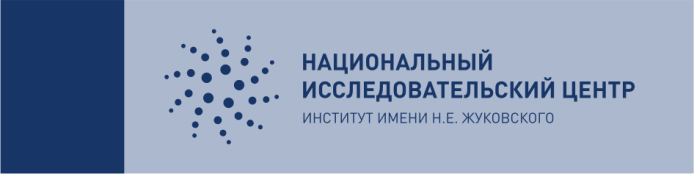 Формирование цены на ранних стадиях ЖЦИ с учетом стартовой скидки (примеры)
=5000 л.ч
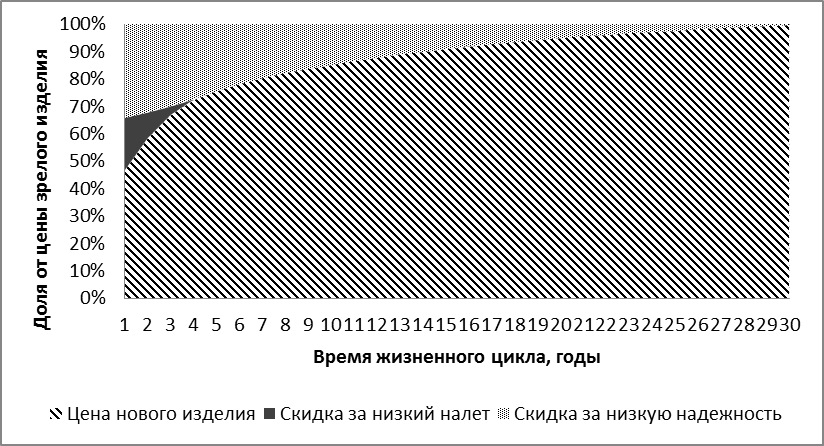 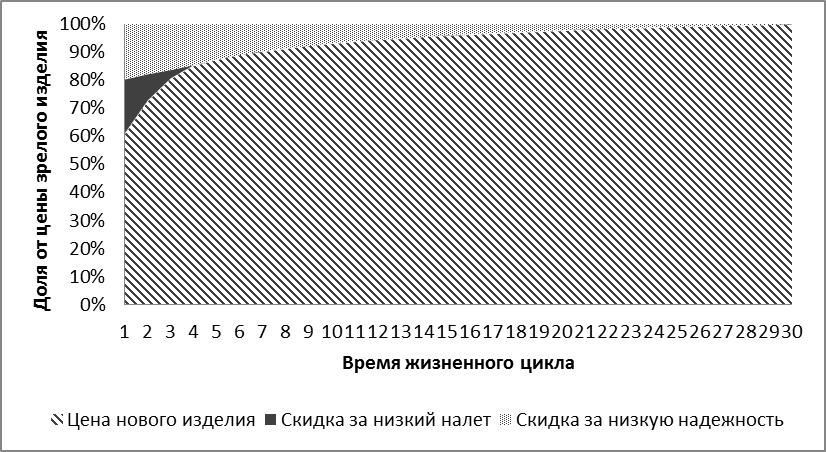 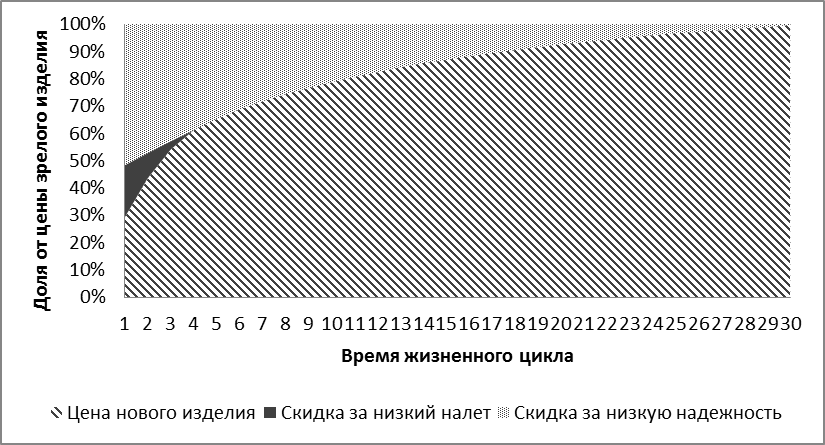 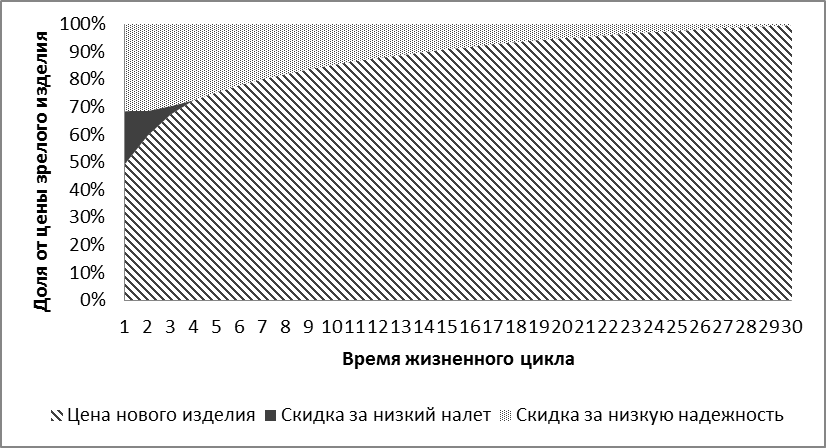 Увеличение темпов устранения КПН в процессе эксплуатации нового типа изделий существенно снижает величину необходимой скидки
7
Блок-схема механизма  управления уровнем надежности ВВСТ путем распределения ответственности за отказы между эксплуатантами и производителями
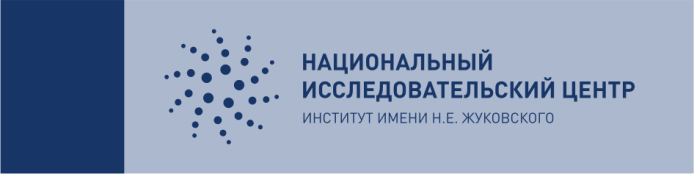 Анализ причин отказов и устранение КПН
Уменьшение количества отказов из-за КПН
Поиск виновного
Затраты эксплуатанта на ремонт
Поток отказов
Решение 
производителя
Сокращение финансовых возможностей эксплуатанта
Отказ
Численность парка в эксплуатации
Операционные затраты эксплуатанта
Априорное принятие ответственности производителем
Спрос на новые изделия
Операционные затраты производителя
NPV производителя
Повышение затрат производителя на ремонт
8
8
Оптимальная политика разработчика и производителя на начальном этапе эксплуатации нового образца
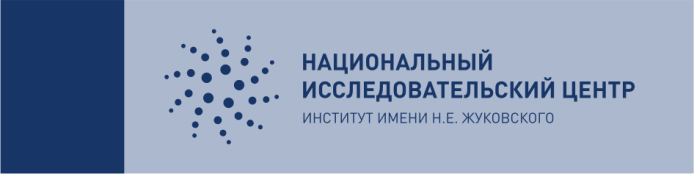 При априорном принятии на себя ответственности за отказы некоторое повышение затрат производителя на устранение отказов компенсируется существенным приростом объема продаж, выручки и прибыли.
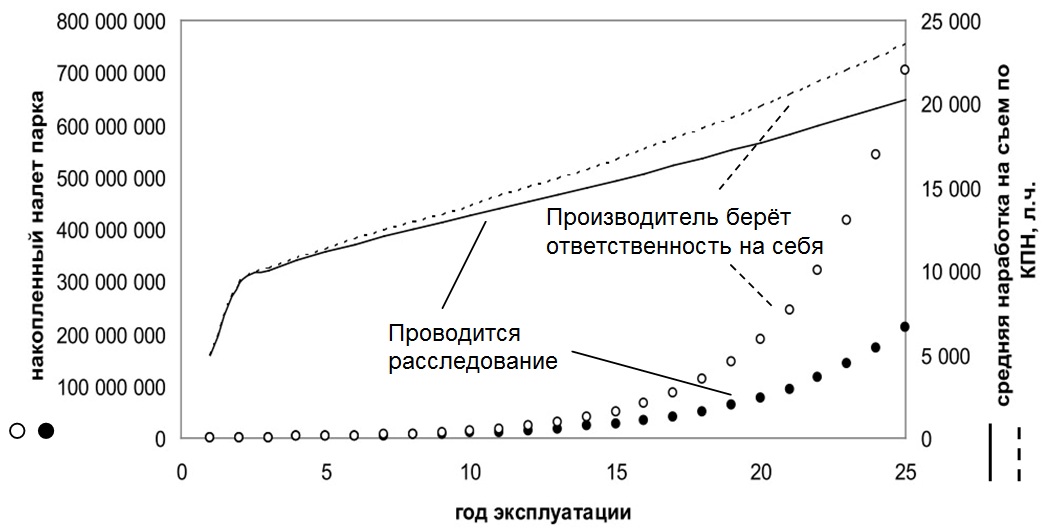 Пример: авиадвигатели семейства ПС-90
Численность парка в год 1:
m(1)=100
Среднегодовой налет: 3000 л.ч.
Наработка на отказ в первый год:
5000 л.ч.
Темп обучения в процессе устранения
 КПН: 10%
Средняя наработка на отказ 
по другим причинам: 20000 л.ч.
Затраты и потери, связанные с 
устранением отказа: 1 млн.долл.
Стоимость дефектации: 0.35 млн.долл.
Затраты на установление 
ответственности: 0.15 млн.долл.
Выручка эксплуатанта на л.ч.: 
1300 долл. на л.ч.
Эксплуатационные затраты на л.ч.:
1000 долл. за л.ч.
Доля прибыли, которая тратится 
на закупку изделий: 100%
Цена нового изделия: 3 млн. долл.
произв=15%
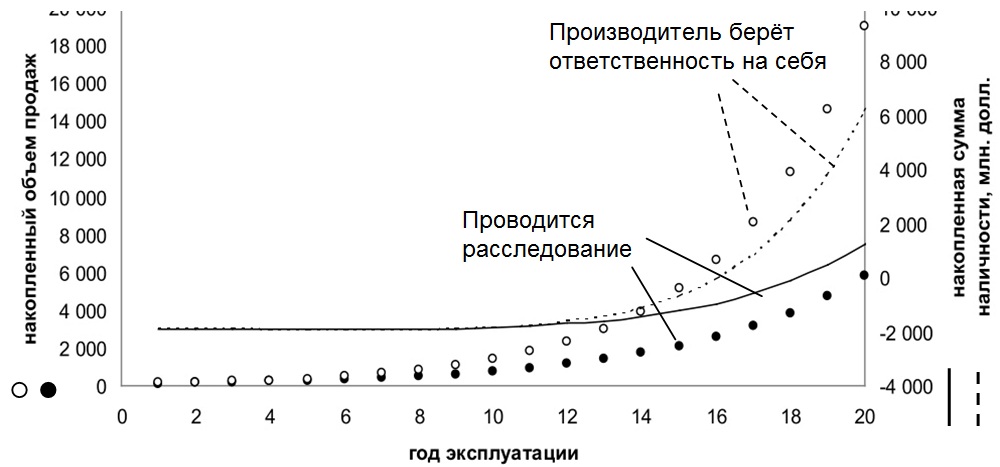 9
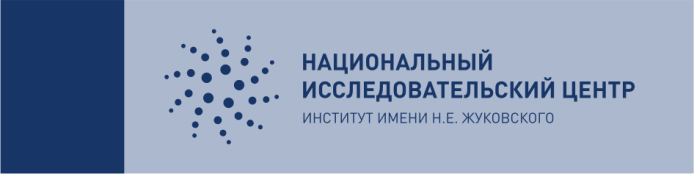 Проблемы поддержания бесперебойной эксплуатации парка ВВСТ (1):
Выполнение ТОиР современных сложных систем и комплексов ВВСТ требует специальных компетенций (специализированного оборудования, квалифицированного персонала);
в гражданской сфере ТОиР берут на себя производители или специализированные организации.

ТОиР ВВСТ приходится выполнять в условиях боевых действий, с риском для жизни. Гражданский персонал производителей в этом не заинтересован.
=> можно создавать специализированные сервисные организации (наподобие ЧВК)
10
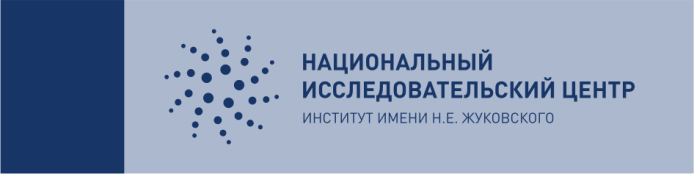 Проблемы поддержания бесперебойной эксплуатации парка ВВСТ (2):
Отказы, замены элементов, др. операции ТОиР происходят нерегулярно, даже если они плановые и прогнозируемые;
в гражданской сфере заключаются контракты Total Care (фактически страховые); для предотвращения контрактных рисков используются механизмы неполного покрытия при повреждениях (FOD, ППП – попадание посторонних предметов).

Парк ВВСТ в условиях боевых действий эксплуатируется в более жестком режиме, получает боевые повреждения; изделия могут быть уничтожены полностью. Т.е. большая часть рисков относится к нестрахуемым.
=> Необходимы различные условия контрактов на ТОиР ВВСТ для мирного времени и особого периода.
11
Принципы оценки контрактов на ТОиР с фиксированной ставкой
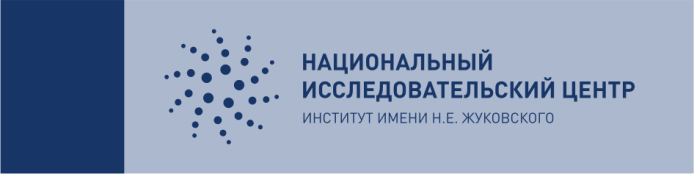 12
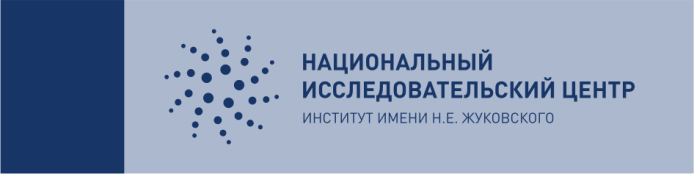 Предложения в проект резолюции форума:
Качество продукции ОПК обеспечивается на всех стадиях ЖЦ, начиная с создания НТЗ и разработки образца, и до завершения эксплуатации.
Системное решение проблем обеспечения качества продукции ОПК на всех стадиях ЖЦ – интегрированное управление ЖЦ, формирование механизмов и норм, обеспечивающих заинтересованность всех участников ВВСТ на всех стадиях ЖЦ в повышении их качества. 
Внедрение контрактов полного жизненного цикла на поставку и послепродажное обслуживание ВВСТ осложняется характером эксплуатации такой продукции. Необходимость боевого применения и высокая вероятность потери изделий осложняет использование механизмов лизинга и контрактов на ТО и Р с фиксированными ставками, эффективно применяемых в гражданской сфере. Также условия боевого применения ВВСТ нередко диктуют необходимость выполнения ТО и Р изделий в полевых условиях, иногда в непосредственной близости к зоне боевых действий, что осложняет или даже исключает использование гражданского персонала предприятий-разработчиков и производителей ВВСТ.
Необходимо разработать Типовой контракт жизненного цикла ВВСТ, а также высокотехнологичной продукции гражданского и двойного назначения, регламент взаимодействия организаций науки, промышленности и эксплуатантов. Также в силу специфики ВВСТ может быть необходимо создание системы специализированных организаций для выполнения ТОиР и ППО ВВСТ, высокотехнологичной продукции гражданского и двойного назначения.
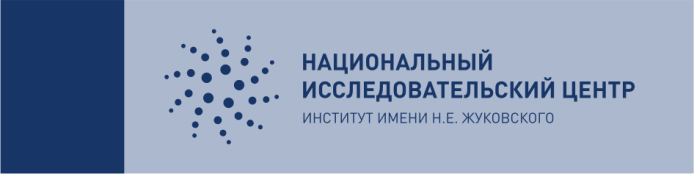 СПАСИБО ЗА ВНИМАНИЕ
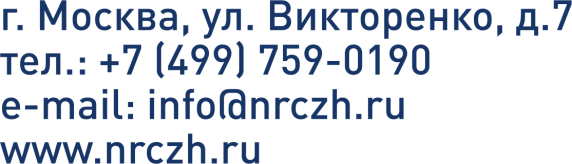